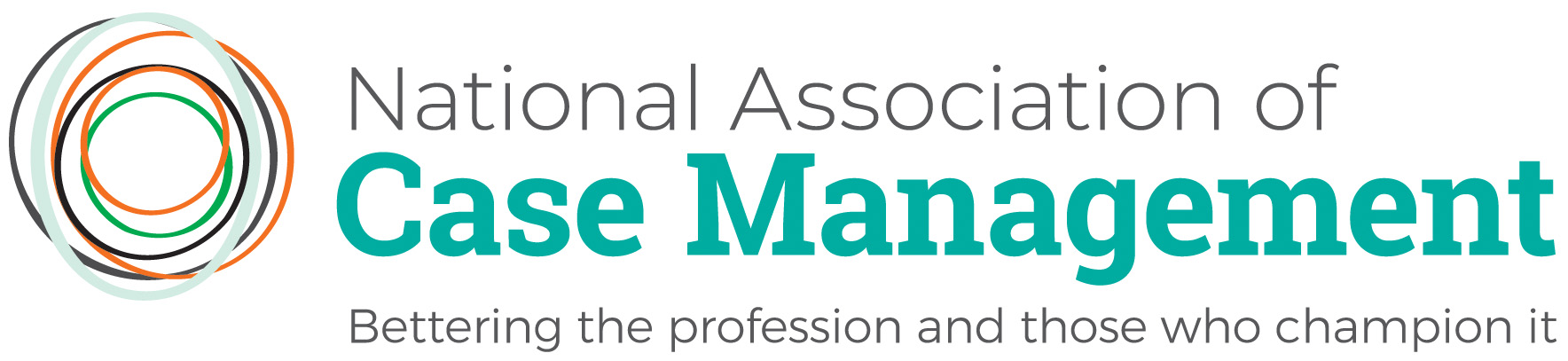 APPLICATIONS OF THE CODE OF ETHICS FOR CASE MANAGERS
NACM Conference 2021
Craig Johnston
Mary Ann Kowalonek
Dr. Carol Kuprevich
Jeffrey Marks
Dr. John Vafeas
Dave Wilkinson
LEARNING OBJECTIVES
Participants will be able to:

Identify values of the Code of Ethics 

Apply the Code of Ethics in practice situations

Become aware of an ethical decision-making model.
Method
Brief History of the development of Code of Ethics

Introduction of its scope, purpose, and Main Sections

Panel will use questions supplied by Case Managers

Identify and discuss relevant mandates of the code

Use an Ethical Decision Model to resolve ethical dilemmas
CASE MANAGEMENT CODE OF ETHICS HISTORY AND FUTURE
Updated to follow updated standards
Will be updated periodically (5 years)
Input from CMs
Ongoing
[Speaker Notes: The reason for a code of ethics:  Professionalize case management.  Every profession has knowledge base, skill base, and a set of ethical standards.  Effort started a few years ago..  Process of review at the committee level and then at the conference.]
SCOPE AND PURPOSE
This Code is not intended, nor should it be construed, as detracting from any responsibilities which may be imposed by law or regulation.
In applying the requirements outlined in this Code, Case Managers should be guided, not merely by the words, but also by the spirit of this Code.
[Speaker Notes: Laws and regulation supersede code mandates.  Although CM’s could experience conflict between what is their understanding of the law and their understanding of the code and their own personal moral code.  Supervision is suggested as the best way of handling this seemingly difficult situation.]
Sections of The Code of Ethics :
Principles/Values
Sensitivity and Self-Awareness
Continuous Professional Growth and Development
Legal Responsibilities
Collegial Relationships
Duties to the Profession of Case Management
Ethical Decision Making Model
1. 	Find a copy of the code of Ethics of the National Association of Case Management.
https://www.yournacm.com/news_publications/resources.html
2. 	Review scope and purpose and try to determine ethical mandates involved.
3. 	Determine whether an ethical dilemma exists. Do two equally important values conflict?
4. 	If not, find appropriate mandate in the code.  If there is a dilemma, proceed as follows:
	  You might want to prioritize Ethical Standards based on suggested ethical priorities:
protect life
consider equality inequality
preserve individual autonomy and freedom
prioritize least harm
preserve quality of life
maintain confidentiality and privacy
speak the truth
consider your own personal values and ethics (Code Values take precedence over personal)
5. 	Explore alternatives--brainstorm and write down the alternatives.
6. 	Weigh alternatives.
7. 	Think about possible outcomes and consequences.  You may want to write them down.
8. 	Determine a tentative solution. Get supervision.
[Speaker Notes: This is an adaptation of the Ethical Principles Screen by Frank Loewenberg and Ralph Dolgoff (1996) Ethical Decisions for Social Work Practice 5th Ed Peackock publishing Itasca, Illinois]
Using The Socratic Method
Use the Ethical Decision-Making Model to Discuss
Reference your NACM Code of Ethics
Reflect on your own and your agency experiences
Answer the critical question:  Does the Code of Ethics provide clarity for these challenges?
[Speaker Notes: The Socratic method or Socratic debate is a form of cooperative dialogue between individuals, based on asking and answering questions to stimulate critical thinking and to draw out ideas and underlying presuppositions. It is named after the Classical Greek philosopher Socrates and is used to help further mutual understanding.]
Seven Areas of Applying the Code--1
Dual relationships/role conflicts

I have been asked to tutor a consumer’s sibling since I have an education background.
Seven Areas of Applying the Code --2
Friend vs Friendly (Boundaries)

Clients asking if I can engage in friendships as well as being invited to their parties or special cultural events
Seven Areas of Applying the Code --3
Worker to Supervisor Relationship (Boundaries)

Addressing issues of co-worker poor work quality
Seven Areas of Applying the Code --4
Use of Social Media

Friend requests on social media
Media – clients wanting to be friends on social media
Seven Areas of Applying the Code --5
Personal/Professional Values

A patient’s family did not want the patient to know he had a terminal illness
Case Management ChallengesA Vignette on Self-Care -6
Martha has been working her regular shifts as well as covering for two co-workers, both of whom are experiencing serious medical conditions which makes it difficult for them to work on a consistent basis.
Martha has logged over 60 hour weeks for the last two months and is trying to re-model her house and just adopted another rescue job.  
Her two co-workers have tried to find others to help with their case loads to no avail.
Discussion Points:  How long should a supervisor allow this to continue?  How does a co-worker help others without harming themselves? How do the Code of Ethics apply to this scenario?
Case Management ChallengesA Vignette on Physical Health Services-7
It is well known that our clients/service recipients may not receive adequate attention when they seek health services, especially in emergency situations.  In this example, Jose was experiencing confusion, was restless and kept trying to remove his clothing.  He was seen in the local, and busy, emergency room where it was decided  by medical personnel that the ‘behavior’ was related to his mental illness - schizophrenia.  The only tests that were completed was a Mental Status Exam, basic physical exam, and routine bloodwork.  Yolanda, his case manager, was called to take him back to his residence.
Discussion:  What are the myriad of possibilities that Jose could have?  What can the CM do to encourage a more thorough assessment of Jose?  Does the Code of Ethics have any application to this type of occurrence?
[Speaker Notes: After discussion let the participants know:  This is a true example with name changes.  In actuality, Jose was experiencing the side effects of too much medication that were prescribed for side effects!  He was very uncomfortable.  If the medical personnel had spent more time with Jose and/or gotten information from his CM they might have prescribed physostigmine. Physostigmine is used to reverse the effects of certain drugs or substances that interfere with this nerve-muscle communication. Such substances include atropine, scopolamine, belladonna, antihistamines, some antidepressants, and other anticholinergic (AN tye KOE lin ER jik) drugs.]
Case Management ChallengesDiversity And Inclusion
Acute Challenges:
Terminology, e.g. ‘minority’, sexual orientations, sexual identity, ethnicity, ‘isms’, client/service recipient/consumer/etc.
Unspoken rules			
Regional or other local differences
Income gaps or differences	
Race
Political context			
Gender
Requires additional training
Others?
[Speaker Notes: There is no single globally accepted definition of “diversity.” Depending on the region you operate in, it may connote issues of race, ethnicity, nationality, class, language, age, gender, sexual orientation, income, social class, physical ability, religion, or learning style. It may include all of these or none of them.  The different dynamics and definitions of diversity and inclusion have raised the profile of cultural competency and the importance of case managers’ ability to conduct their business effectively in any place and at any time.  How do the acute challenges listed on this slide resonate with you?  What challenges relative to diversity and inclusion have you encountered that are not included here?  Are the NACM Code of Ethics applicable to these challenges?]
Case Management ChallengesCOVID-19 Pandemic: Universal Acute Challenges
Inadequate capacity	
Existing policies not applicable
Client transportation	
Supply shortages    	
New guidelines needed	
Rules of communication
Need for care re-design
Need for rapid credentialing
Technology illiteracy
Financial loss
Access to supervision
Requires additional training
Others?
[Speaker Notes: COVID-19 pandemic is a powerful reminder that we live in a highly complex and unpredictable world for case management related delivery organizations.  Effective responses to the pandemic have required departures from many conventional practices.  This slide lists a few of the well-published issues.  There are many more.  Does our Code of Ethics provide language to address the areas listed here as well as the additional challenges that you and your agencies have experienced?]
Case Management ChallengesVirtual Services
Acute Challenges:
Too few services to address complex case management		
Trust
Requires change in work processes				
Privacy/security
Steep Learning Curves for provider and service recipients Human/relational issues
Access to hardware	
Requires additional training				
Others?
[Speaker Notes: Early adaptors of technology applications for case management have traditionally been rural settings.  With COVID-19 telehealth was thrust upon the case management service delivery system through the increased use of telephone, video consultation, and zoom-like meetings.  What has worked well for our service-recipients and what do we still need to work on.  Does our Code of Ethics address the acute challenges that you have experienced as we move toward increased use of technology?]